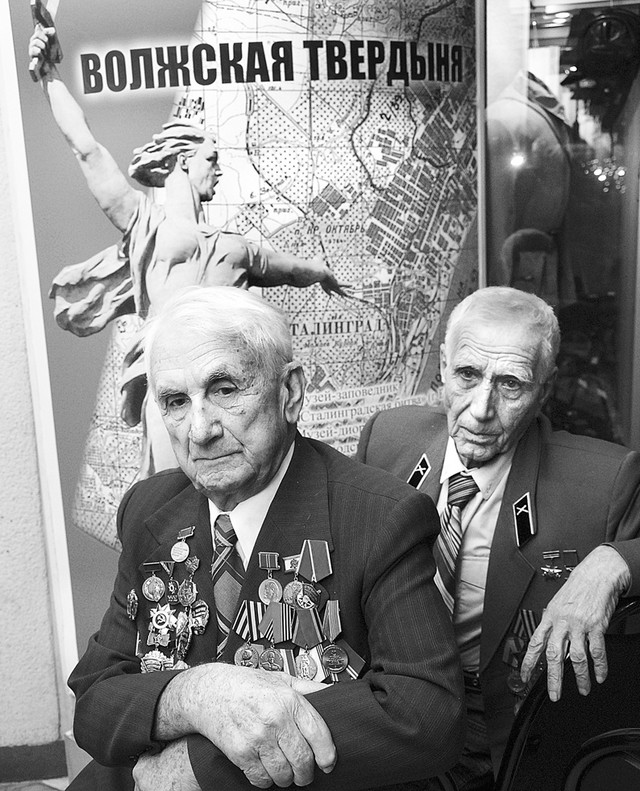 «… НО ВЫДЕРЖАЛ ЖЕЛЕЗНЫЙ ТОТ СОЛДАТ,НО ВЫСТОЯЛ БЕССМЕРТНЫЙ СТАЛИНГРАД»
Звучит песня А.Пахмутовой М.Львова Горячий снег
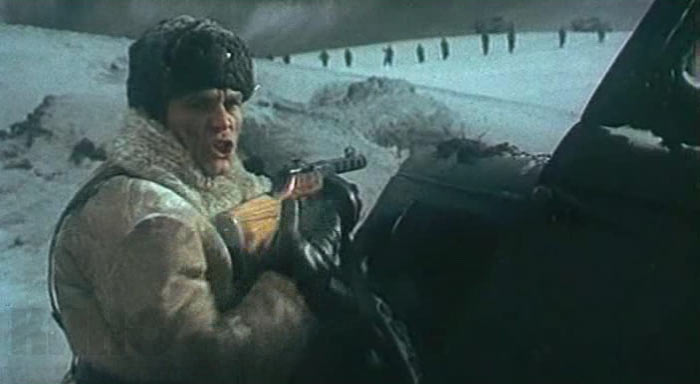 17 июля 1942г. Начало оборонительного этапа   Сталинградской  битвы
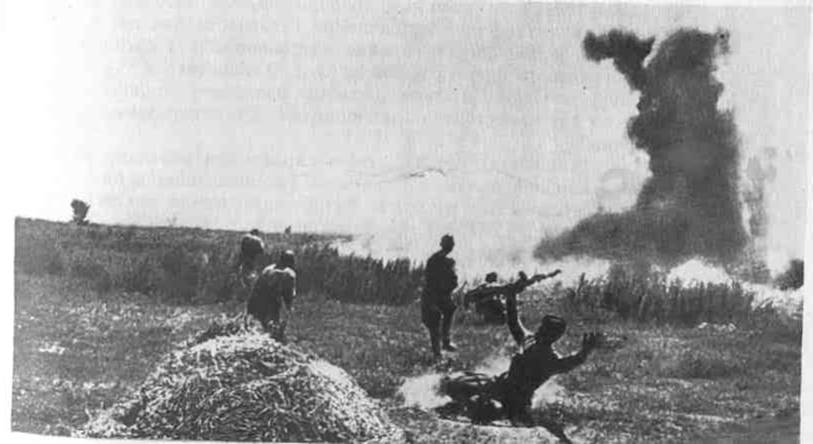 23 августа 1942г. Выход немцев к Волге севернее Сталинграда
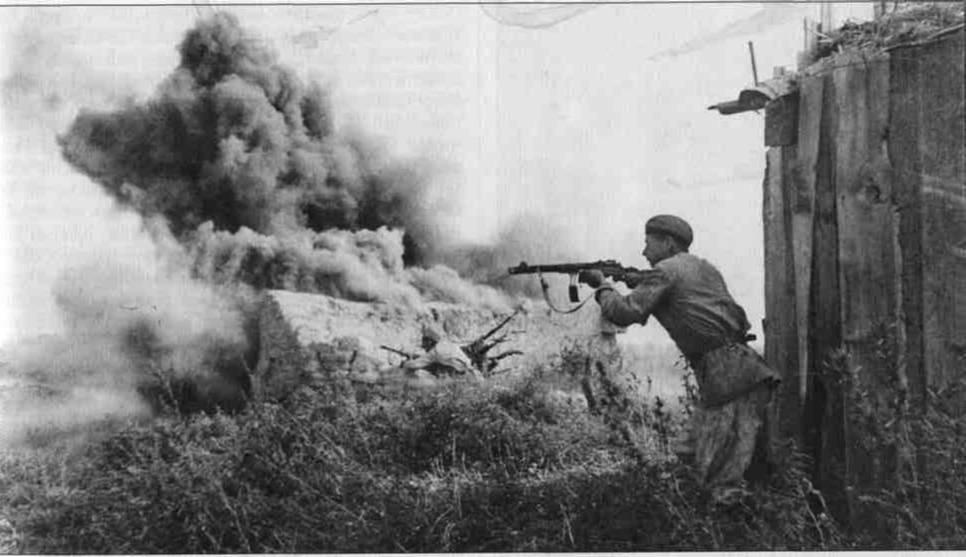 23 августа - Сталинград  подвергся варварской бомбардировке
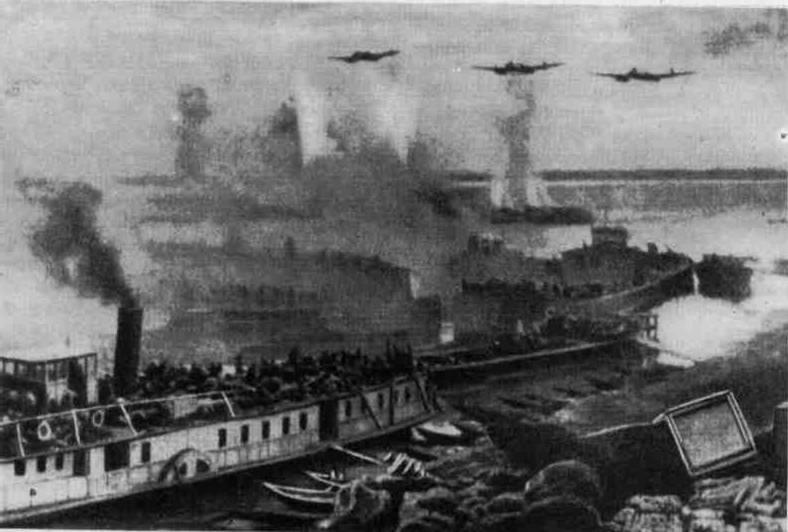 Город был буквально стёрт с лица Земли
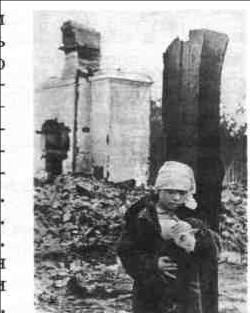 Рабочие всех заводов дружно встали на защиту родного города
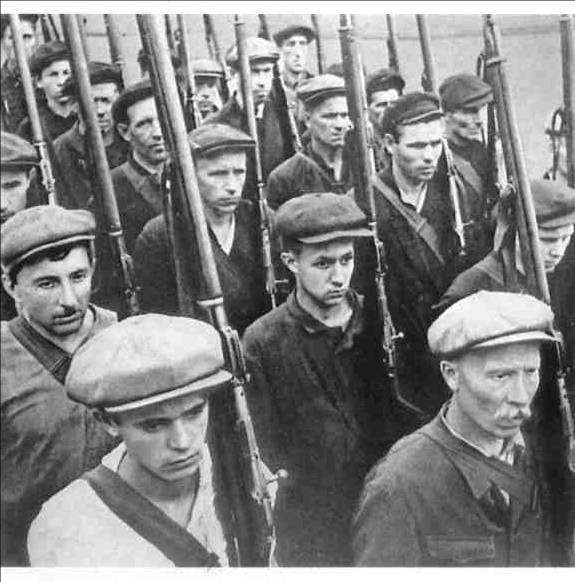 13 сентября – начало уличных боёв в Сталинграде
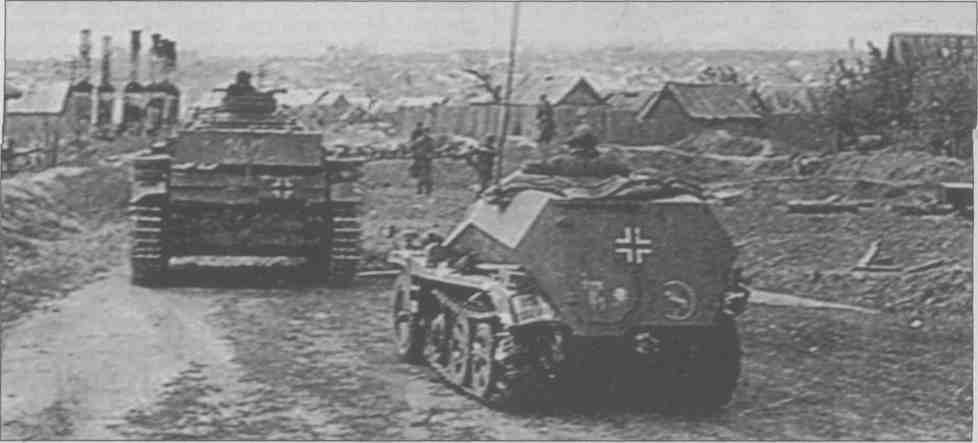 Дом Павлова
Дом Павлова
Шапошников Иван Иванович
Родился 20 сентября 1923 года в селе Никольское Енотаевского района Астраханской области
Награжден медалями "За оборону Сталинграда", "За победу над Германией", "За освобождение Варшавы", "За взятие Берлина" и другими.
СТАРЦЕВА Анфиса Степановна
Родилась 15 августа 1923 года в селе Ивано-Николаевка Енотаевского района Астраханской области.
Награждена орденом Отечественной войны I степени, медалями "За отвагу", "За оборону Сталинграда", "За взятие Вены" и другими.
ЧИГИНА Александра Васильевна
Родилась 19 декабря 1921 года в селе Николаевка.
Награждена боевой медалью «За оборону Сталинграда», а также государственными наградами: знак «Участника обороны Сталинграда 1942-1943 гг.», орден Отечественной войны II степени, медаль Жукова, памятные знаки «25 лет Победы в Великой Отечественной войне», «60 лет Победы в Сталинградской битве», юбилейные медали « 30,40,50,65 лет Победы в Великой Отечественной войне», «50,60,70-летие Вооруженных сил СССР», «60 лет освобождения Украины от фашистских захватчиков».
ТЫРНОВ Федор Васильевич
Родился 1 марта 1923 года на хуторе Судный бугор, в 35 км. от села Никольское. 
 Награжден: орден Великой Отечественной Войны I степени, орден Красной звезды, медаль «За победу над Германией в Великой отечественной войне 1941-1945гг»
Наташа Качуевская
Вынесла с поля боя 79 солдат. В одном из боёв за Сталинград, попав в окружение с 45 бойцами, она не только оказывала раненым медицинскую помощь, но и стреляла в фашистов. Когда враги приблизились, подпустила их близко к себе и взорвала гранату. Вместе с ней погибло 10 фашистов.
Зинаида Маресева
19- летняя медсестра Зинаида Маресева  во время Сталинградской битвы выносила раненных с поля боя и доставляла к переправе. Погибла 6 августа 1943 года, переправляя через Волгу раненных бойцов.
Гуля Королёва.
Пошла на фронт добровольно. 24 ноября 1942 года во время боя при Паньшино вынесла 100 раненных воинов с поля битвы. Она подносила бойцам гранаты, а когда настал критический момент боя, повела за собой потерявших веру в победу бойцов. Дважды раненная, она не оставила поля боя, в своём последнем бою лично уничтожила 15 гитлеровцев и погибла смертью героя.
Медведева Александра Ивановна
Автоматчик, разведчик, санинструктор 7-й Сталинградской мотострелковой бригады, младшая операционная сестра. Родилась в 1923 году. 
Награждена медалью «За оборону Сталинграда», «За победу над Германией в Великой Отечественной войне 1941-1945гг», орденом Отечественной войны IIстепени
Сергеева Елизавета Федоровна
Родилась в 1923 году. 15 мая 1942 года приняла присягу. В составе 14 батареи принимала участие в Сталинградской битве. 
Награждена медалью «За оборону Сталинграда», «За победу над Германией в Великой Отечественной войне 1941-1945гг», орденом Отечественной войны IIстепени, юбилейными медалями.
Яковлева Зиновия Павловна
Медсестра эвакогоспиталей № 05-5466 и №57-62. Родилась в 1925 году. Награждена медалью «За доблестный труд В Великой Отечественной войне 1941-1945 гг», юбилейными медалями
Капитуляция Паулюса
Голос Левитана
мамаев курган
Баллада о матери
офицеры
Враг у ворот
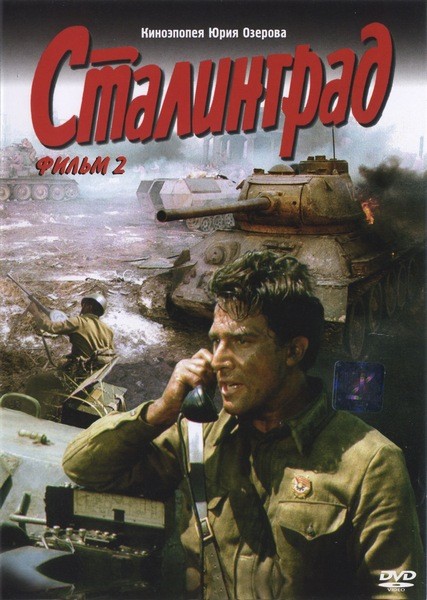 Кадры из фильма о 
Сталинградской битве